Teleworking
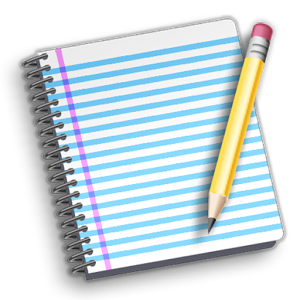 Year 13
Lesson Objectives
Pupils will understand:

The definition of teleworking. 
Use and associated hardware of teleworking. 
Advantages and disadvantages of teleworking for the organisation and individual.
Starter
What do you think teleworking is?
What is teleworking?
Working from home using Computer Networks
What might you need to telework?
Internet Access (high speed)
Computer with necessary software and programmes
Mobile Phone
E mail
Web cam if used for video conferencing.
Internet Phone
Printer
Suitable Room to work in
Discussion
What are the advantages to an employee?

What are the disadvantages to an employee?

What are the advantages to a company?

What are the disadvantages to a company?
Advantages to the employee.
Teleworking makes it easier for people to live and work where they choose, as it is possible for some staff to work from home (less stressful). 
It reduces traffic congestion and carbon dioxide emissions and is therefore ‘greener’ / this has an environmental benefit since there is no commuting to work. 
Not having to travel to work saves time/money. 
Flexibility of working hours / Work your own hours / Fit around family commitments / No need to take time off to see workmen 
Ideal for disabled
Disadvantages to the employee.
Home costs such as heating, lighting increase 
Employee may feel isolated 
Some employers may pay teleworkers less as there is more competition for jobs 
No workmates to go out with /socialise 
Boundary between home and work is lost 
Loss of status for some staff – no plush offices, etc. 
May not be a quiet place in the house to work 
Passed over for promotion
Advantages to the company.
Smaller offices are needed 
Fewer backup staff need to be employed (e.g. cleaners, caretakers) 
Staff less likely to spend time off sick 
Reduced office overheads (electricity, gas, insurance, furniture etc) 
Staff may be more amenable to working flexible hours 
Retaining skilled workers / maternity 
Employ workers from a wider pool of talent 
Comfortable environment can lead to greater productivity
Disadvantages to the company.
Change to organisational structure may be needed 
Hard to determine how hard staff are working (monitor progress) 
Harder for managers to manage the work 
Increased number of sites for ICT equipment may cause more security risks 
Employers usually pay for the employees’ ICT equipment 
More difficult to hold meetings face to face 
Health and Safety checks needed on employee home 
More security risks as more sites
Exam Questions
The improvement in computer power has led to more people being able to work from home using computer networks, often called teleworking. Discuss, with the aid of suitable examples, the advantages and disadvantages to employees and companies of teleworking. [8]

Define the term teleworking. [1]
Your task.
Copy the definition of ‘Teleworking’

Write down 3 things you might need to telework.

Copy down 2 of the following:
-Advantages to the employee
-Disadvantages to the employee
-Advantages to the company
-Disadvantages to the company

Copy the exam questions
Lesson Objectives
Pupils will understand:

The definition of teleworking. 
Use and associated hardware of teleworking. 
Advantages and disadvantages of teleworking for the organisation and individual.